Technische Angaben zu Absaugbrennern
Kemppi FLEXLITE GF Absaugbrenner
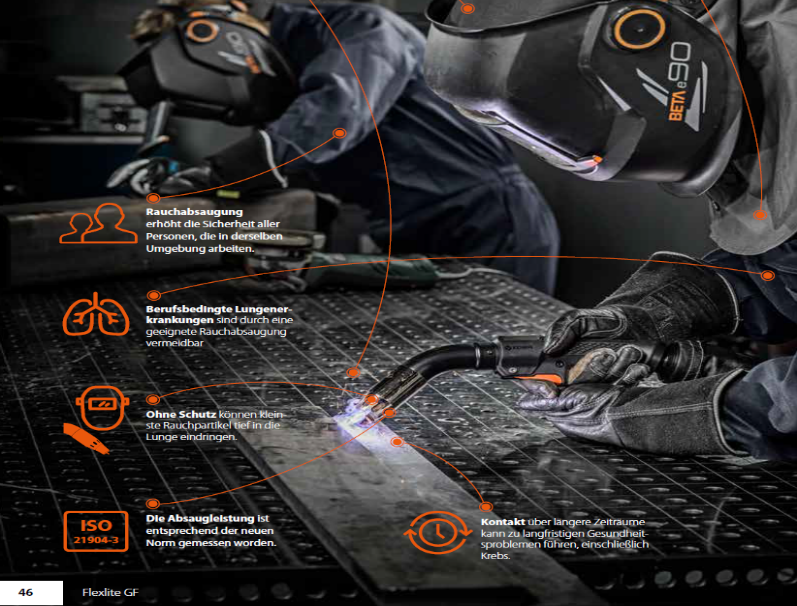 2
Date
Presentation name / Author
Kemppi FLEXLITE GF Absaugbrenner
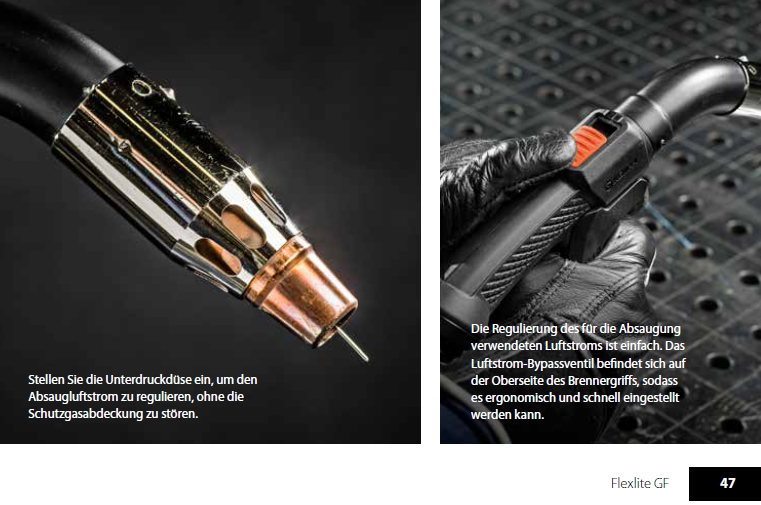 3
Date
Presentation name / Author
Kemppi FLEXLITE GX Absaugbrenner
4
Date
Presentation name / Author
FLEXLITE GF 300 Absaugbrenner gasgekühlt Modell 303 G
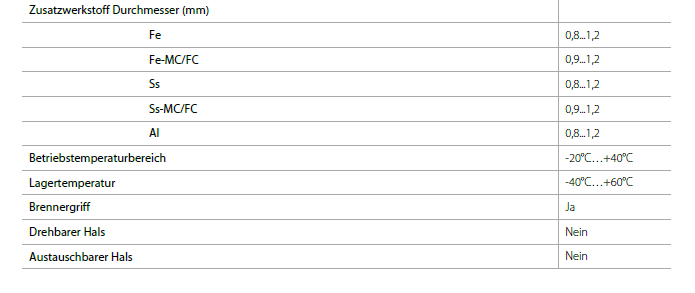 5
Date
Presentation name / Author
Designed for Welders
6
Date
Presentation name / Author